Informatik E1 Abels
Wie binde ich Links in meine Website ein?
Übung 1
Erweitere deine Website Tabelle.html um folgende Verlinkungen:
Logo  Website des Vereins
Vereinsname  Unterseite mit Informationen zum Verein (mit Rückverlinkung!)

Benutze dabei folgenden Elemente sinnvoll:
<a href=“…”> … </a>
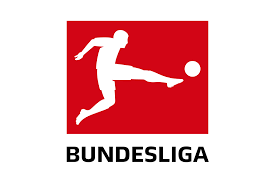 Link
Entwickelt eine Website bestehend aus 4 verlinkten Webseiten:
index.html
page1.html
page2.html
page3.html